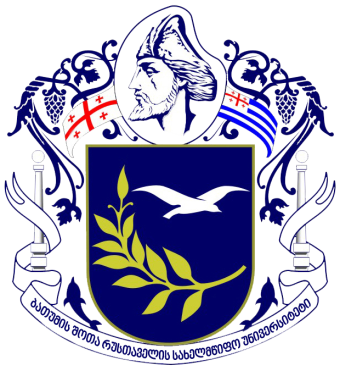 ბათუმის  შოთა რუსთაველის სახელმწიფო უნივერსიტეტი
სამეცნიერო სემინარი თემაზე:
აჭარის ა.რ. - ის სოფლის მეურნეობის საექსპორტო პოტენციალი: ევროკავშირთან თავისუფალი ვაჭრობის პირობებში
ასოცირებული პროფესორი,  ბადრი გეჩბაია
Gechbaia.badri@bsu.edu.ge
19 დეკემბერი, 2017
საქართველო, ბათუმი
თემის აქტუალობა:
საბაზრო ეკონომიკაზე გადასვლასთან ერთად ძირეულად უნდა გარდაიქმნას საზოგადოებრივი ურთიერთობები, რომელიც მოიცავს არა მარტო საკუთრების, არამედ საწარმოო ურთიერთობათა სხვა ფორმებსაც. მათ შორის ერთ-ერთი მნიშვნელოვანია სოფლის მეურნეობაში ეკონომიკური პროცესების ორგანიზაცია, რომლის შემადგენელ ნაწილსაც წარმოადგენს საწარმოთა ორგანიზაციულ-სამართლებრივი ფორმები, მათი სწორად შერჩევა, დაფუძნება და ოპტიმალურად ფუნქციონირების პირობების შექმნა. ეს პრობლემა განსაკუთრებით აქტუალურია საქართველოს (მისი ერთ-ერთი რეგიონის – აჭარის) აგრარულ სექტორშიც, რომელიც რიგი თავისებურებებით, განვითარების ტენდენციებით, მეურნეობრიობის გამოცდილებითა და სხვა ფაქტორებით არსებითად განსხვავდება ეროვნული მეურნეობის სხვა სექტორებისაგან.
კვლევის მიზნები და ამოცანები:
კვლევის მიზანია პროდუქციის წარმოებისა და ექსპორტის განვითარების ძირითადი მიმართულებები აჭარის ა/რ აგრარული სექტორის ანალიზი, შეფასება და სწორად წარმართული პროცესების ხელშემწყობი მექანიზმების სრულყოფის წინადადებების ჩამოყალიბება/შემოთავაზება, რომლებიც არ იქნება წინააღმდეგობაში ვმო-ს შეთანხმებებთან, ამავდროულად მასტიმულირებელ გავლენას მოახდენს აგრარული საწარმოების საექსპორტო საქმიანობაზე.
კვლევის საგანი:
კვლევის საგანს წარმოადგენს აჭარის ავტონომიური რესპუბლიკის ერთ-ერთი მნიშვნელოვანი დარგი - სოფლის მეურნეობა და მასში განხორციელებული რეფორმები. ამ სფეროში ფორმირებულ საწარმოთა/კოოპერატივთა ფუნქციონირებისა და ინტეგრაციის საექსპორტო პოტენციალის შეფასება.
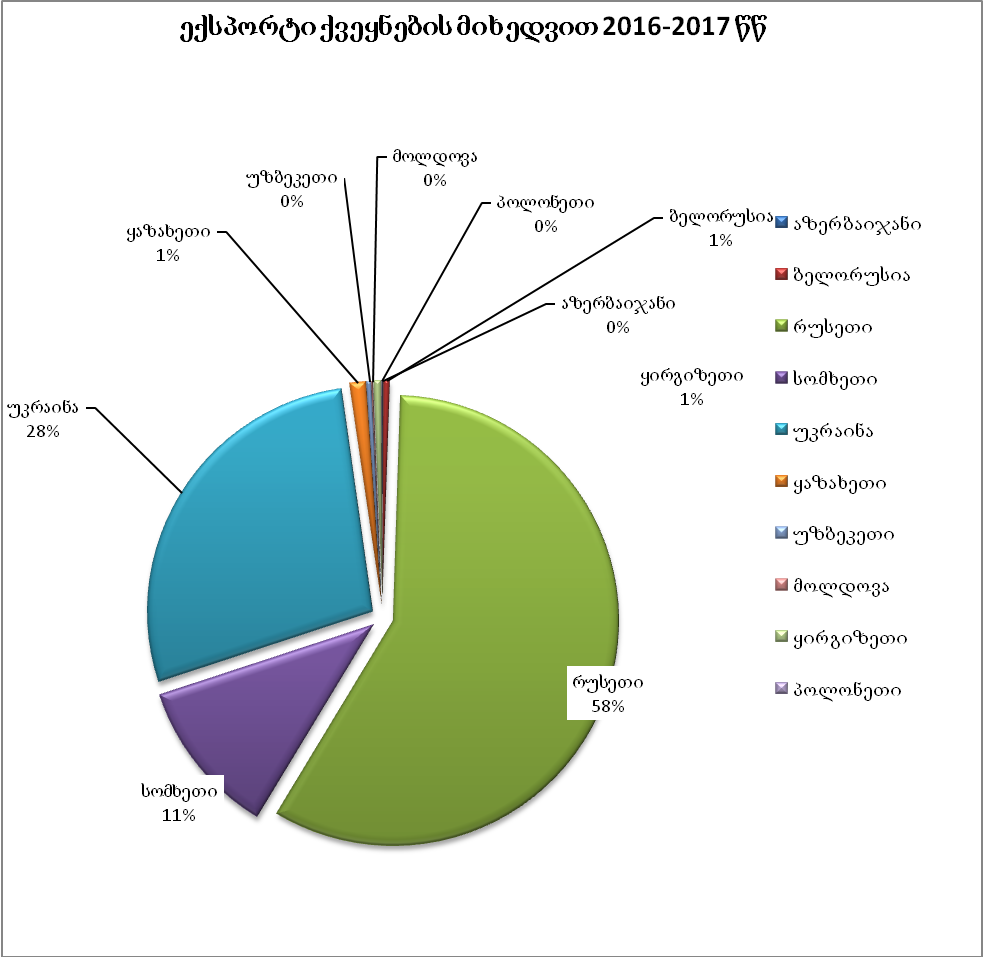 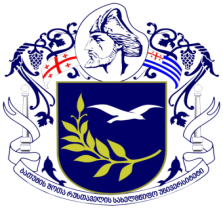 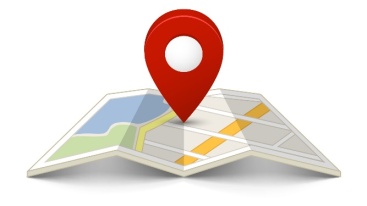 თუ განვიხილავთ სოფლის მეურნეობის SWOT ანალიზს, თვალნათლივ დავინახავთ თუ რა მდგომარეობაა დარგში: 
დარგის ძლიერი მხარეები
რეგიონის ხელსაყრელი გეოგრაფიული მდებარეობა; 
უნიკალური ბუნებრივ-კლიმატური პირობები; 
ორგანული პროდუქციის წარმოებისათვის ხელსაყრელი ნიადაგურ-კლიმატური პირობები; 
დასამუშავებელი სასოფლო-სამეურნეო მიწის ფართობების არსებობა; 
ადგილობრივი წარმოების სასოფლო-სამეურნეო პროდუქციაზე მუდმივად მზარდი მოთხოვნილება; 
შრომითი რესურსების არსებობა;
სასოფლო სამეურნეო პროდუქციის ექსპორტისათვის ხელსაყრელი სავაჭრო რეჟიმები; 
რეგიონის აგრარული სექტორის მრავალდარგობრიობა;
გუნდური მუშაობის პრინციპების პატივისცემა;
სტრატეგიული გადაწყვეტილებების მიღებაში საშუალო რგოლის მენეჯერებისა და თანამშრომლების აზრის გათვალისწინების ტრადიცია;
კადრების დინამიური შევსებისა და ახალი თანამშრომლების ადაპტაციის ორგანიზაციული ტრადიცია;
ორგანიზაციული მეხსიერების შენარჩუნების კულტურა და ტრადიციები.
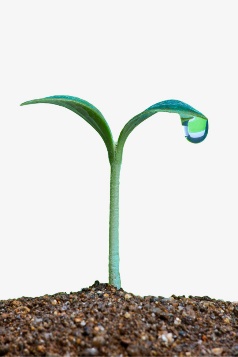 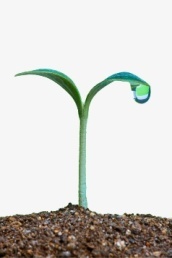 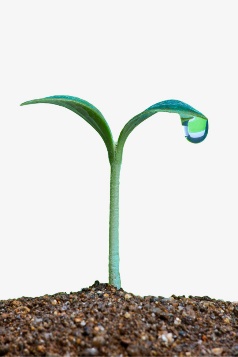 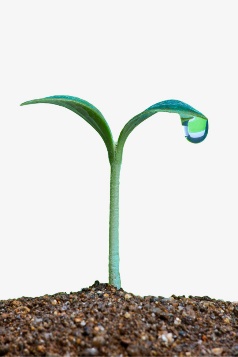 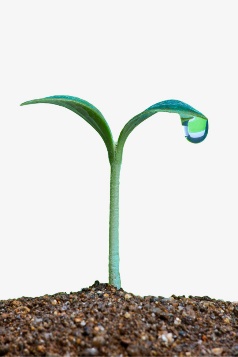 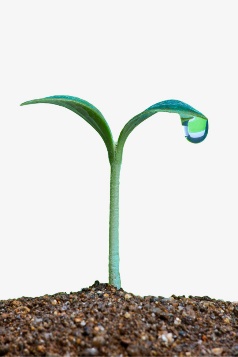 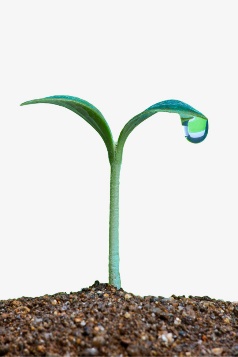 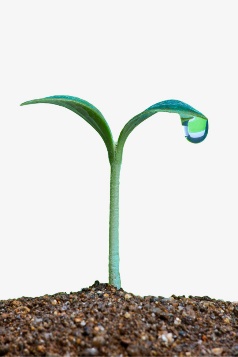 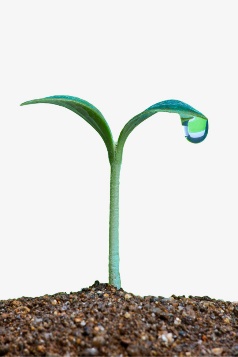 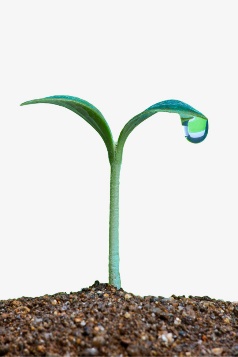 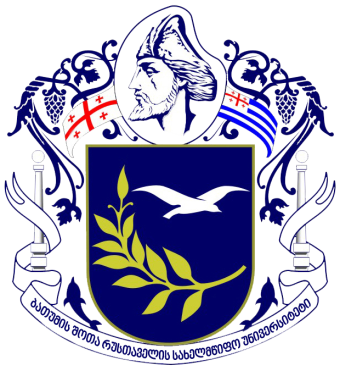 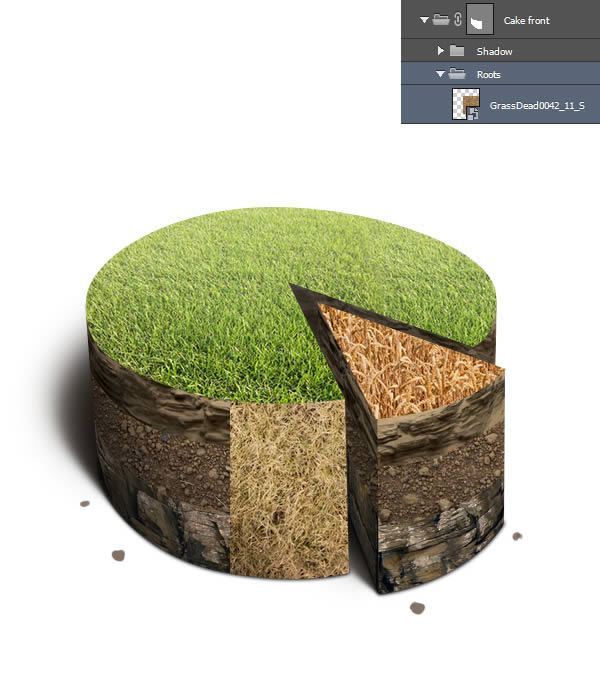 დარგის სუსტი მხარეები
სასოფლო-სამეურნეო დანიშნულების მიწების გამოყენების დაბალი დონე; 
მსხვილ და საშუალო სასოფლო-სამეურნეო საწარმოთა სიმცირე; 
ახალი ტექნოლოგიების დეფიციტი და აგროტექნიკის დაბალი დონე; 
მექანიზაციის დაბალი დონე, სოფლად ხელით შრომის მაღალი ხვედრითი წილი; 
სასოფლო-სამეურნეო პროდუქციის შემგროვებელი, სასაწყობო და სარეალიზაციო მომსახურების ინფრასტრუქტურის დაბალი დონე; 
რეგიონში ეროზიული ზონების არსებობა და მოსახლეობის მაღალი სიმჭიდროვე; 
სოფლად ინფრასტრუქტურის დაბალი დონე; 
თანამშრომელთა კვალიფიკაციის ამაღლებისა და უნარ-ჩვევების განვითარების შეზღუდული შესაძლებლობები.
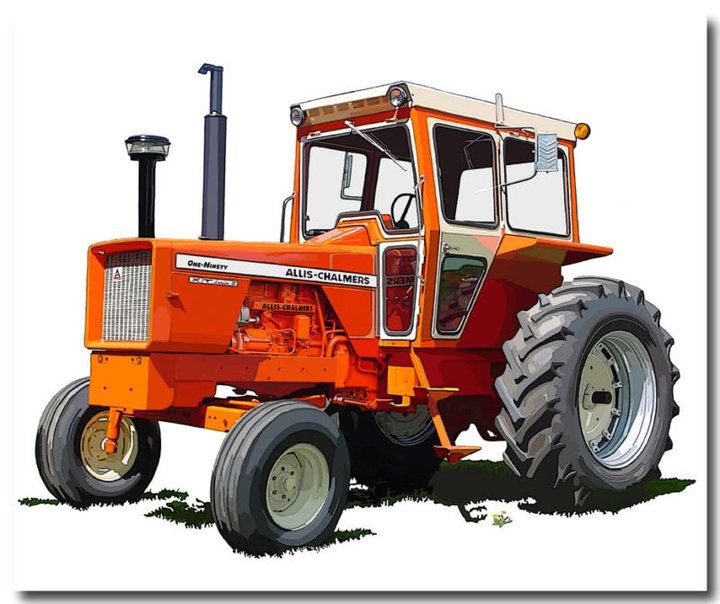 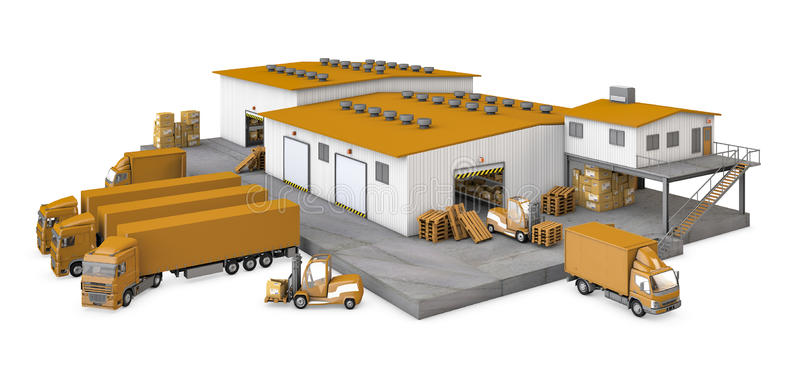 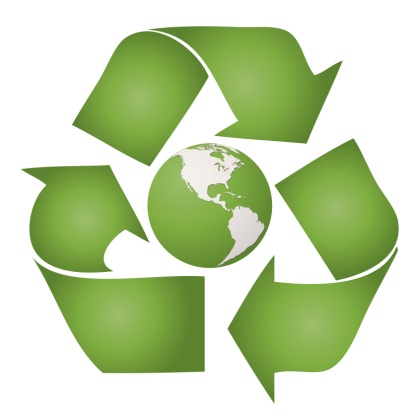 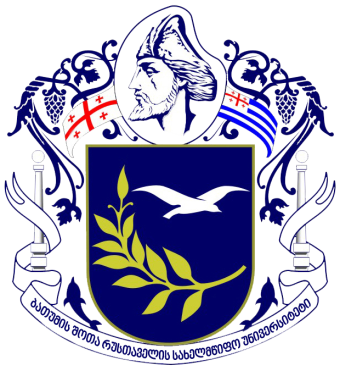 სოფლის მეურნეობა ჩვენს რეგიონში
შესაძლებლობები
რეგიონში მიმდინარე სასოფლო-სამეურნეო ინფრასტრუქტურის რეაბილიტაციის სამუშაოები; 
აგროსასურსათო პროდუქციის წარმოების სტაბილურად ზრდის დინამიკა; 
აგროსასურსათო სექტორში ინვესტიციების შემოდინების სტაბილური დინამიკა; 
ექსპორტის მოცულობის სტაბილური ზრდა და ახალი საექსპორტო ბაზრების ათვისების შესაძლებლობები; 
მსოფლიო და ადგილობრივ ბაზრებზე ბიოლოგიურად და ეკოლოგიურად სუფთა პროდუქტებზე მოთხოვნის ზრდა; 
საერთაშორისო და დონორი ორგანიზაციების ორიენტირება რეგიონის აგროსასურსათო სექტორზე; 
ტურისტთა რაოდენობის ზრდა და აგრო, ეკო, სამთო, სამონადირეო ტურიზმის განვითარების შესაძლებლობები; 
რეგიონის სრული გაზიფიცირება; 
ადგილობრივი და საერთაშორისო საგზაო ინფრასტრუქტურის განვითარება.
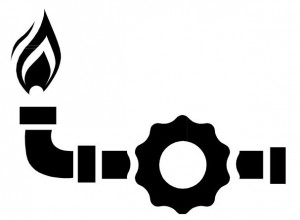 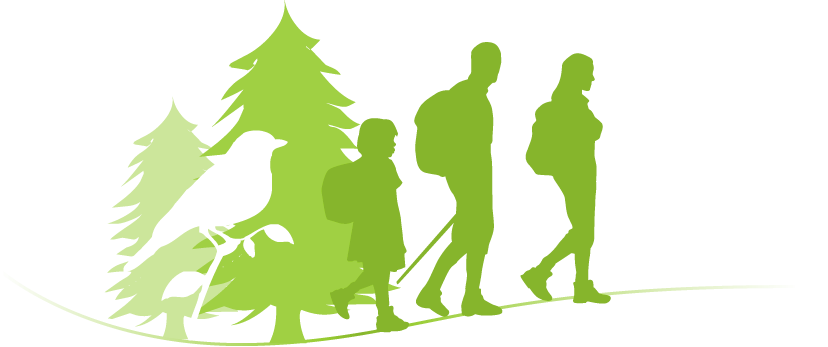 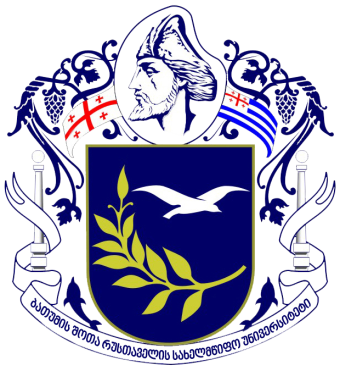 სოფლის მეურნეობა ჩვენს რეგიონში
საფრთხეები
გლობალური ეკონომიკური კრიზისი; 
ინფლაციის მაღალი დონე;
გლობალური დათბობა, ბუნებრივი კატაკლიზმები, ეკოლოგიური მდგომარეობის გაუარესება;
სასოფლო სამეურნეო პროდუქციის გასაღების ბაზრების მრავალფეროვნების ნაკლებობა; 
ცხოველთა და მცენარეთა დაავადებების მასიური გავრცელება; 
მომხმარებლის ჯანმრთელობისათვის საფრთხის შექმნა სურსათის უვნებლობის სისტემის არაეფექტურობის გამო; 
იმპორტული პროდუქციის დემპინგი.,
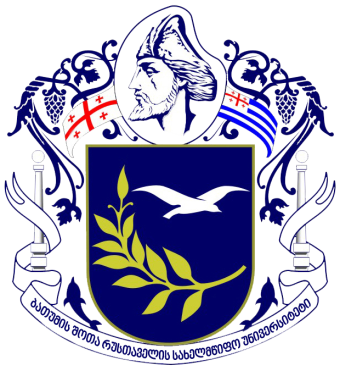 სოფლის მეურნეობა ჩვენს რეგიონში
დასკვნები და რეკომენდაციები
რაც შეიძლება სწრაფად უნდა დასრულდეს მიწის რეფორმა აჭარის ა.რ-ში, ამ რეფორმის გატარებისას გათვალისწინებულ უნდა იქნას ის შეცდომები, რაც დაშვებულ იქნა ქვეყნის დანარჩენ ტერიტორიაზე წინა პერიოდში;
სასურველი იქნება მიწის რეფორმის ფარგლებში, მოხდეს მსხვილი მიწების გადაცემა ახალშექმნილი კოოპერატივებისათვის ფერმერული მეურნეობების ჩამოსაყალიბებლად;
სახელმწიფომ უნდა უზრუნველყოს რეგიონის მუნიციპალიტეტების მიხედვით სასოფლო-სამეურნეო დარაიონება, უნდა იქნას გამოყენებული ის უპირატესობები, რაც თითოეულ რეგიონს გააჩნია;
ინტენსიური სწავლება ექსპორტით დაინტერესებული ფერმერებისათვის, რაც ითვალისწინებს იმ ნიუანსების გათვალისწინებას, რაც ახლავს ევროპულ ბაზარზე გასვლას;
სახელმწიფოს დახმარება ადგილობრივი პროდუქციის ხარისხის საერთაშორისო სერტიფიცირებისათვის.